Raconter une histoire avec une fiche de données
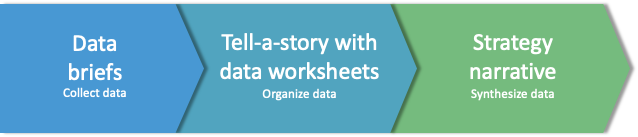 [Speaker Notes: Cette ressource fait partie de la boîte à outils pour le développement de la stratégie de CSC en matière de paludisme]
Plans de communication spécifiques aux interventions
Intervention : utilisation des MII Utiliser la synthèse de données pour remplir les cases de chacune des diapositives suivantes (en ajoutant des cases et des données si possible). Cela permettra de construire et de compléter les sections d'analyse de la situation et d'analyse comportementale de la stratégie.
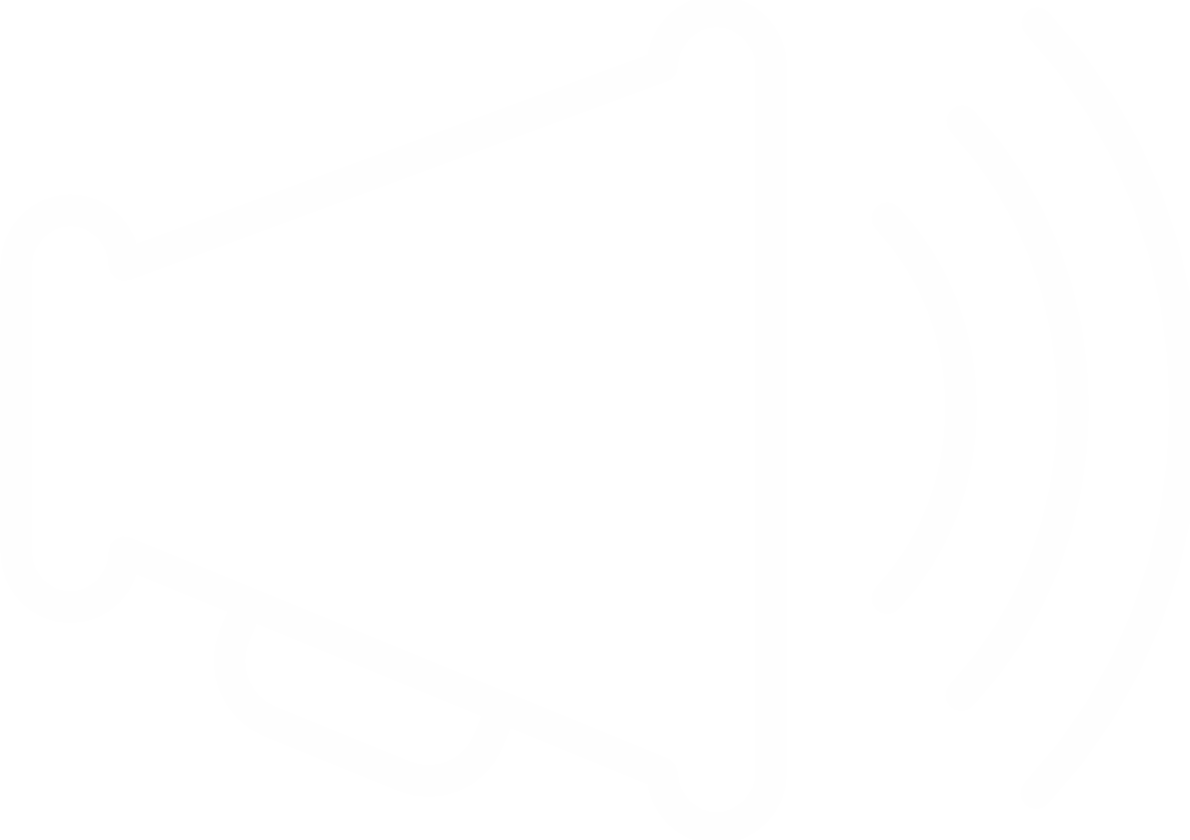 Accès
% avec accès
Exposition
% ayant entendu ou vu des messages
Attitudes
Efficacité, risque, normes
Santé 
Morbidité et mortalité
Connaissances
% qui savent
Comportement
% qui pratiquent un comportement
sur l'utilisation des MI).
Attitudes, efficacité, normes
Exposition
% des aidants qui...
% ayant déjà entendu des messages ou des informations sur ...
Communauté 
Comportements
Connaissances
Accès
% ayant une connaissance correcte de ...
% de personnes ayant accès à ...
% de tous les membres du ménage qui...
Analyse de la situation et analyse du comportement: alors que l'accès, l'exposition, les connaissances, les attitudes, l'efficacité et les normes seront décrits dans l'analyse comportementale, les comportements réels seront décrits dans l'analyse de la situation (utilisez les données de la synthèse de gestion des cas de paludisme pour compléter les diapositives suivantes)
Analyse de la situation
Les stratégies de CSC en matière de paludisme doivent comprendre une analyse de la situation pour chaque intervention.  Ces analyses de situation doivent inclure des données quantitatives et qualitatives qui identifient les personnes touchées et à quel point (dans quelle mesure) par quels problèmes.
?
?
?
?
Comportement
% qui pratiquent un comportement
?
?
Analyse de la situation: utilisation des MII Utiliser la synthèse de données (section comportements) pour remplir ces cases (ajouter des cases si nécessaire). Un résumé narratif sera utilisé pour compléter l'analyse desituation de la stratégie d'utilisation des MII .
[Speaker Notes: Chaque polygone peut contenir un seul point de données. Utiliser les points de données disponibles pour remplir le plus grand nombre possible de polygones, en ajoutant des polygones si nécessaire. Il peut être utile de coder les polygones par couleur en fonction de la source des données (qualitatif vs quantitatif ; rapport de programme vs article d'examen par les pairs ; MIS vs MICS vs DHS vs KAP, etc.)]
[Speaker Notes: Ces boîtes de contenu reflètent celles qui se trouvent dans le modèle de stratégie. Utiliser cette diapositive pour ébaucher des idées, basées sur des données, et coller le texte final dans la section du modèle consacrée à l'analyse de la situation.]
Analyse comportementale :
La description des facteurs sous-jacents à des comportements spécifiques est articulée dans une analyse comportementale. Cette analyse résume toutes les données expliquant pourquoi certains publics ou groupes cibles choisissent de pratiquer, ou refusent de pratiquer, des comportements sains. 
Sachant que les déterminants du comportement peuvent être structurels, cognitifs, sociaux ou émotionnels, il est important de recueillir des données pour mieux comprendre ce qui pousse des publics spécifiques à se comporter comme ils le font. Chaque analyse comportementale doit décrire ces déterminants dans leur contexte.
[Speaker Notes: La description des facteurs sous-jacents à des comportements spécifiques est articulée dans une analyse comportementale. L'analyse comportementale résume toutes les données expliquant pourquoi certains publics ou groupes cibles choisissent de pratiquer, ou refusent de pratiquer, des comportements sains. Sachant que les déterminants du comportement peuvent être structurels (accès aux produits ou aux services de santé), cognitifs, sociaux ou émotionnels, il est important de recueillir des données pour mieux comprendre ce qui incite certains publics à se comporter comme ils le font. Chaque analyse comportementale doit décrire ces déterminants dans leur contexte.]
?
?
?
?
Accès
?
?
Analyse du comportement: utilisation des MII Utiliser la synthèse de données pour remplir ces cases (ajouter des cases si nécessaire). Un résumé narratif des déterminants comportementaux sera utilisé pour compléter l'analyse de la stratégie ducomportement d'utilisation des MII .
?
?
% de personnes ayant vu ou entendu le message au cours des 6 derniers mois
% de personnes exposées à chaque canal de communication
Exposition
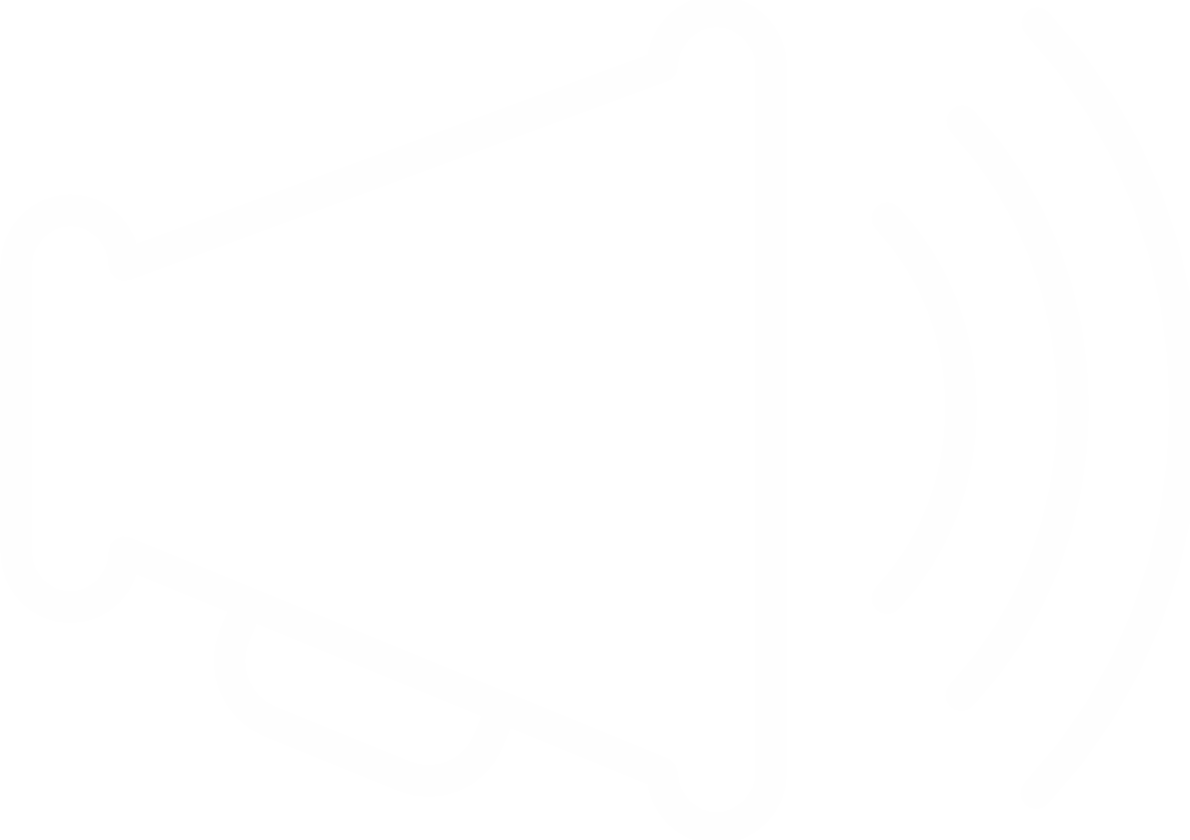 ?
?
?
?
?
?
Connaissances
?
?
?
?
Attitudes positives
?
?
?
?
?
?
Efficacité de la réponse
?
?
?
?
?
?
Auto-efficacité
?
?
?
?
?
?
Normes sociales
?
?
?
?
?
?
Prise de décision
?
?
?
?
Distribution
Masse, la routine
Ratio « utilisation-accès »
Radio
Crieur public
Famille et amis
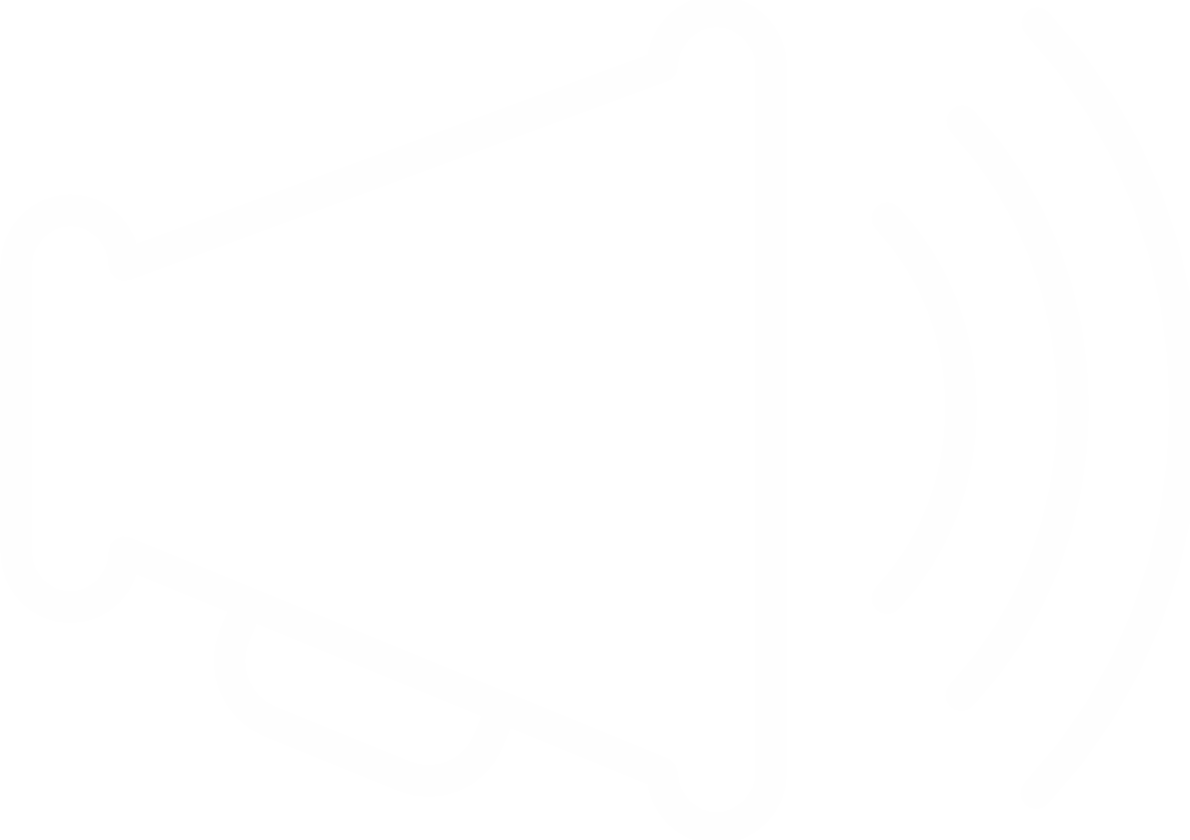 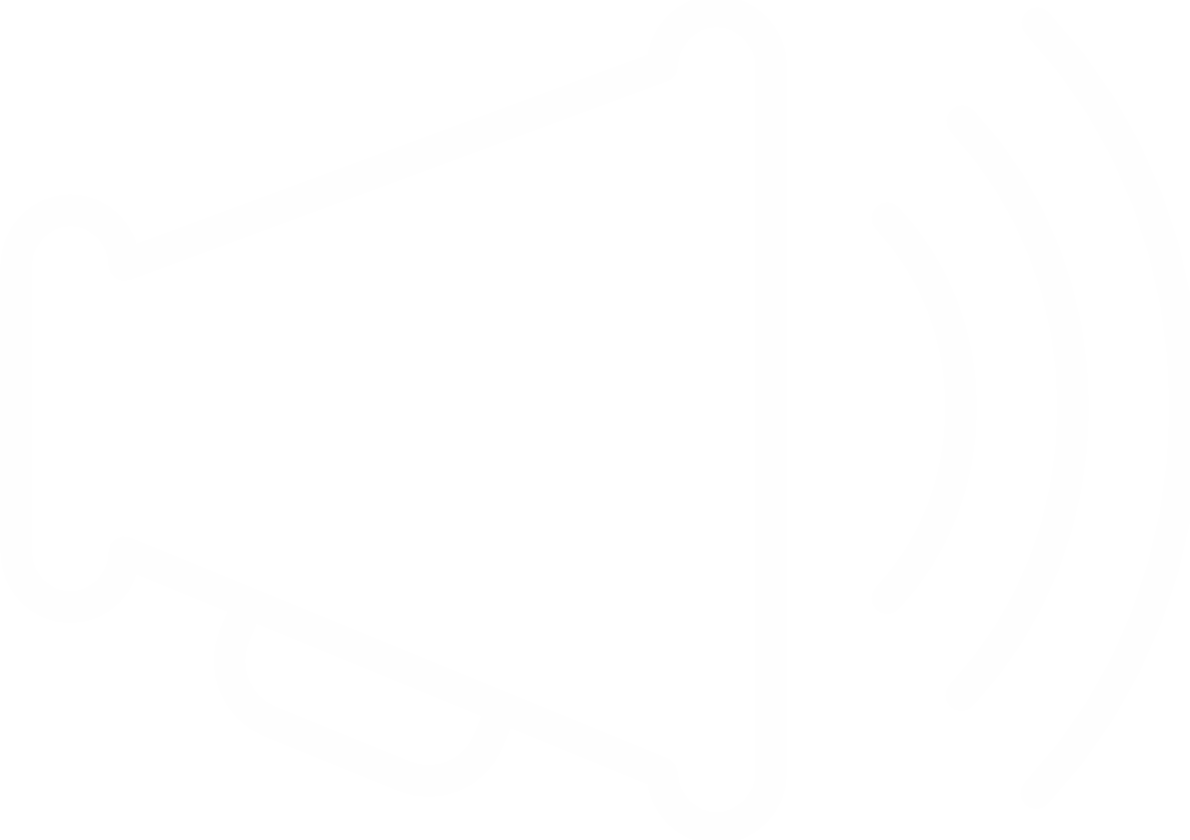 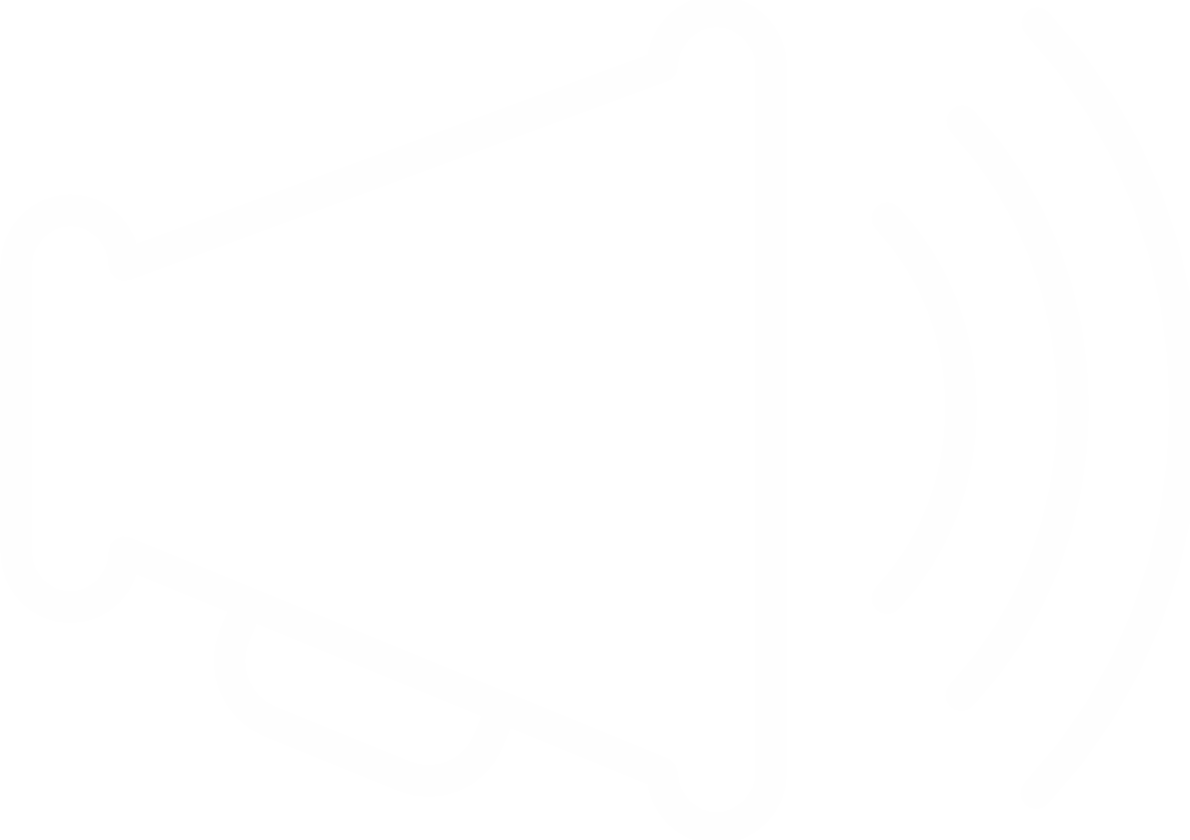 Ciblez les pops
Accès à la population à risque ou stigmatisée
Télévision
Impression
Leader communautaire
Accès
% des personnes ayant accès aux infrastructures ou aux ASC
Exposition
% ayant entendu ou vu des messages
Facteurs
socio-démographiques
Accès par âge, sexe, etc.
Établissement des priorités
Accès pour les femmes enceintes et les moins de 5 ans
PCI
Agent de santé
Téléphone portable
Analyse de la situation: utilisation des MII Utiliser la synthèse de données pour remplir ces cases (ajouter des cases si nécessaire). Un résumé narratif des données collectées sera utilisé pour compléter l'analyse de situation de la stratégie d'utilisation des MII.
[Speaker Notes: Combiner les points de données des diapositives précédentes, en ajoutant des polygones si nécessaire. Résumer les données sous forme narrative.]
?
?
?
?
?
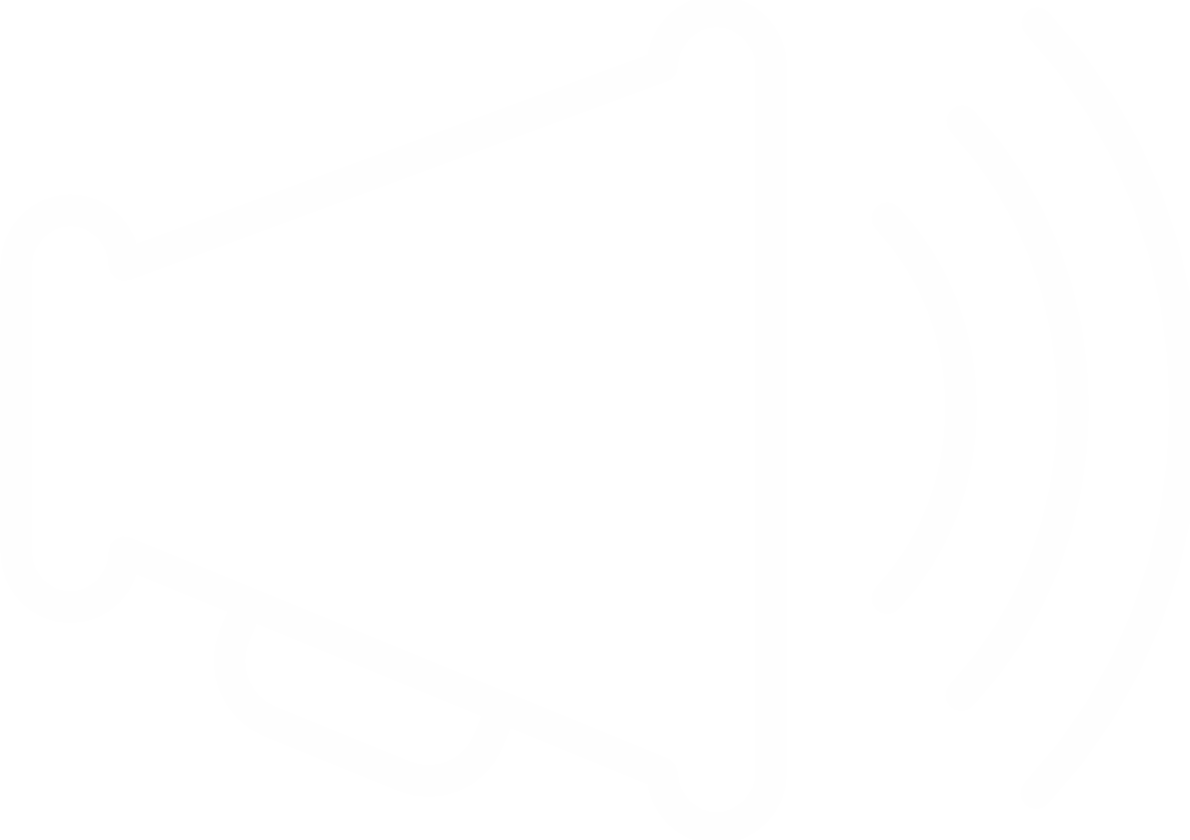 ?
?
Connaissances
% de personnes ayant des connaissances correctes
Attitudes
Efficacité
Normes sociales
?
?
?
?
?
Analyse du comportement: utiliser la synthèse de données sur la gestion des cas de paludisme pour remplir ces cases (ajouter des cases si nécessaire). Un résumé narratif des déterminants comportementaux sera utilisé pour compléter l'analyse de la stratégie du comportement d'utilisation des MII .
Exemple : Côte d'Ivoire
Distribution
La couverture élevée et la sensibilisation des ménages à l'utilisation des MILD ont permis de réduire de manière significative l'exposition aux moustiques infectés.
Famille et amis
6,3 %
ont cité des amis et des parents comme source de messages sur le paludisme
Ratio « utilisation-accès »
69,8 %
des personnes possédant une moustiquaire pour deux personnes ont dormi sous une moustiquaire la nuit précédente
Radio
21,7 %
ont cité la radio comme source de messages sur le paludisme
Crieur public
Télévision
65,8 %
ont cité la télévision comme source de messages sur le paludisme
Impression
5,9 %
ont cité les panneaux d'affichage et les affiches comme source de messages sur le paludisme
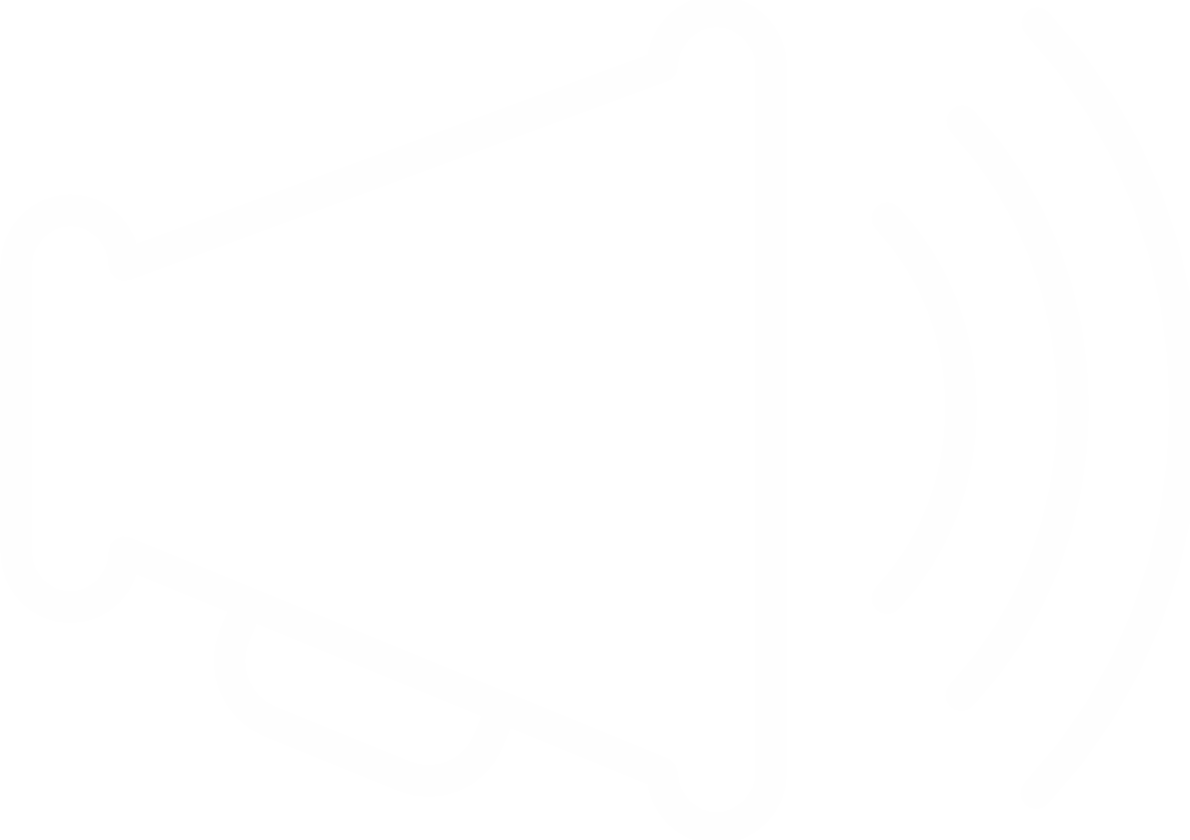 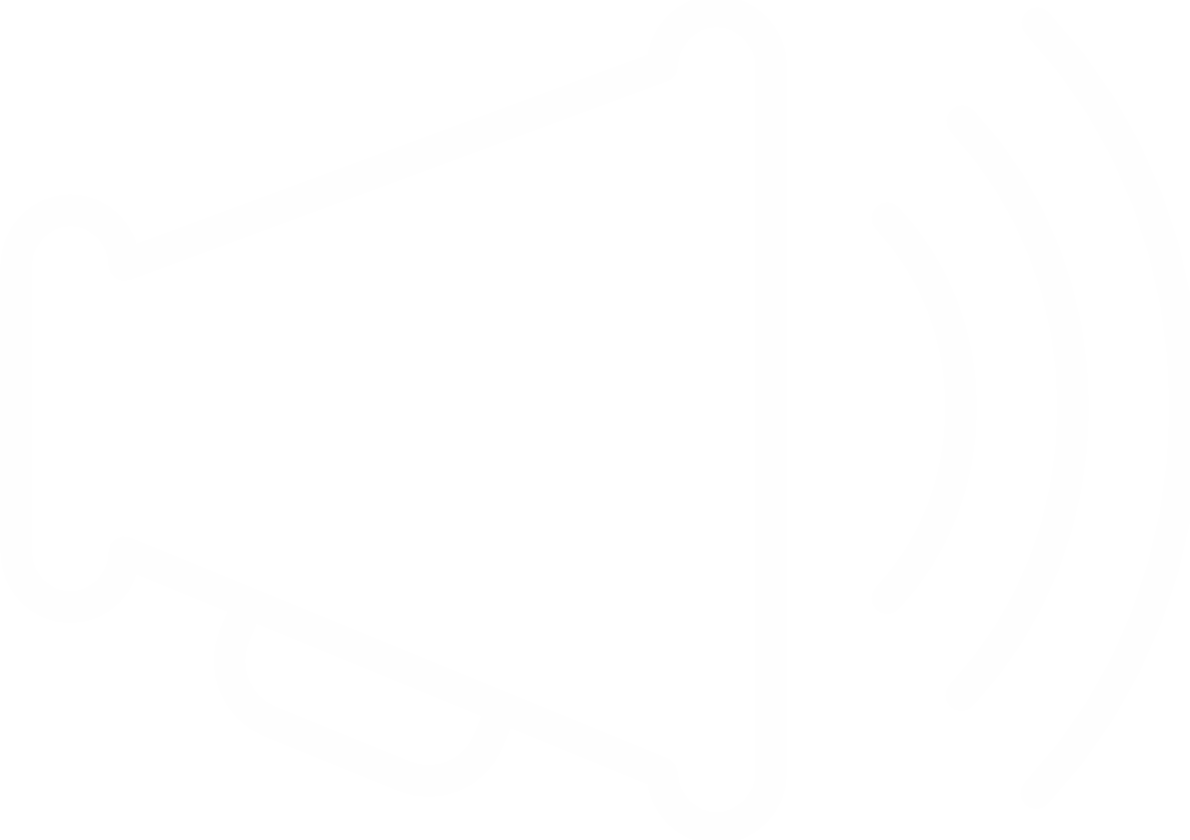 Ciblez les pops
Accès à la population à risque ou stigmatisée
Leader communautaire
Exposition
% ayant entendu ou vu des messages
Accès
% de personnes ayant accès à une MII
Facteurs
socio-démographiques
Une étude a montré que l'utilisation des MII pour les enfants de moins de 5 ans différait sensiblement selon les zones rurales/urbaines, l'éducation des mères, le nombre de personnes dans le ménage et le statut socioéconomique
Agent de santé
4,6 %
ont cité les travailleurs de la santé comme source de messages sur le paludisme
Établissement des priorités
81 % de zones rurales et 71 % de zones urbaines
des enfants de moins de cinq ans ont une MII
Téléphone portable
PCI
[Speaker Notes: Sources :
MICS 2016
DHS 2011-2012
MBS 2018
KAP 2017
Articles examinés par les pairs :
Acray-Zengbé, P., Douba, A., Akani, C. B., Lepri Aka, N. B., Bahibo, I. H., Tanoh, A. M., Assi, S., Assohou, E. A. N., Ahoussou, K. M. E., Oussou, R. K., Kouamé, T. R. A. et Okoubo, G. (2019). Déterminants de l'utilisation des moustiquaires imprégnées d'insecticide chez les enfants de moins de 5 ans en Côte d'Ivoire : analyse des données de l'enquête démographique et de santé 2011-2012. Sciences de la santé et maladies, 20(1)
Comoé CC, Ouattara AF, Raso G, Tanner M, Utzinger J, Koudou BG. Volonté d'utiliser un test de diagnostic rapide pour le paludisme dans une zone rurale du centre de la Côte d'Ivoire. BMC Santé publique. 2012;12:1089. Publié le 18 décembre 2012. doi:10.1186/1471-2458-12-1089
De Plaen R, Seka ML, Koutoua A. Le riz, le vecteur et le soignant : les leçons d'une approche écosystémique de l'irrigation et du paludisme dans le nord de la Côte d'Ivoire. Acta Trop. 2004;89(2):135-146. doi:10.1016/j.actatropica.2003.09.018
Koudou BG, Ghattas H, Essé C, et al. L'utilisation de moustiquaires imprégnées d'insecticide pour réduire la morbidité due au paludisme chez les enfants âgés de 6 à 59 mois, dans une zone de forte transmission du paludisme dans le centre de la Côte d'Ivoire. Vecteurs parasitaires. 2010;3:91. Publié le 22 septembre 2010. doi:10.1186/1756-3305-3-91
Ouattara AF, Dagnogo M, Constant EA, et al. Transmission du paludisme en relation avec la distribution et la couverture des moustiquaires imprégnées d'insecticide de longue durée dans le centre de la Côte d'Ivoire. Malar J. 2014;13:109. Publié le 19 mars 2014. doi:10.1186/1475-2875-13-109
Touré OA, Kone PL, Coulibaly MA, et al. Couverture et efficacité du traitement préventif intermittent à la sulfadoxine pyriméthamine contre le paludisme pendant la grossesse en Côte d'Ivoire cinq ans après sa mise en œuvre. Vecteurs parasitaires. 2014;7:495. Publié le 20 novembre 2014. doi:10.1186/s13071-014-0495-5]
Exemple : Côte d'Ivoire
Confort
82,6 % de femmes et 85,1 % d'hommes
estiment que dormir sous une MII permet de passer une bonne nuit de sommeil
Qualité
17,9 % de femmes et 17,3 % d'hommes
estiment que les MII plus coûteuses sont plus efficaces
Climat
53,2 % de femmes et 53,5 % d'hommes
trouvent le sommeil sous une MII inconfortable quand il fait chaud
?
Prévention 
84 %
sont conscients que les MII sont une méthode de prévention du paludisme
Communauté
63,9 % de femmes et 67,3 % d'hommes
estiment qu'au moins la moitié des personnes de leur communauté ont dormi sous une MII la nuit précédente
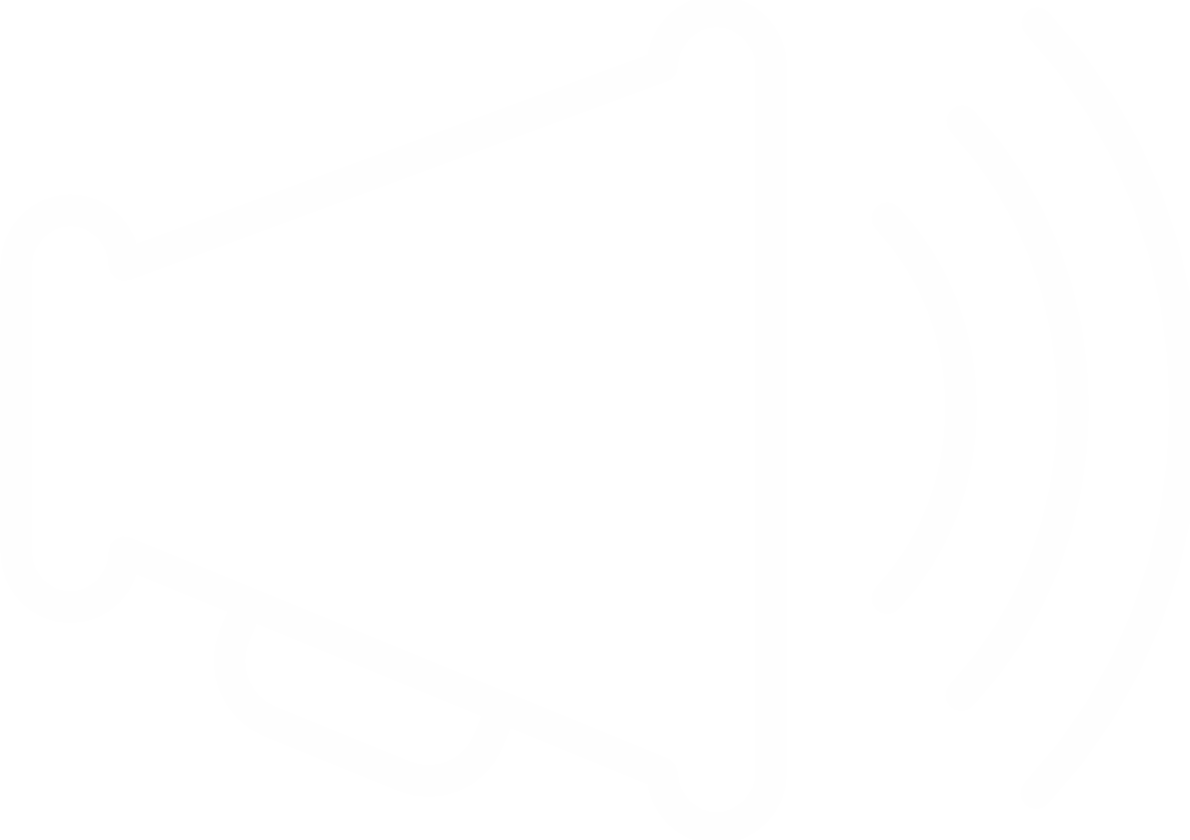 Transmission
91,4 % 
savent que le paludisme est transmis par les moustiques
Connaissances
% de personnes ayant des connaissances correctes
Attitudes
Efficacité
Normes sociales
Facilité d'utilisation
85,7 % de femmes et 89,5 % d'hommes
pensent que les MII sont faciles à utiliser
Efficacité
36,7 % de femmes et 36,3 % d'hommes
pensent que la probabilité d'avoir le paludisme est la même qu'ils dorment sous une MII ou non
Auto-efficacité
91,3 % de femmes et 90,9 % d'hommes
sentent qu'ils peuvent dormir sous une MII toute la nuit quand il y a beaucoup de moustiques
Utilisation
savent comment utiliser correctement une MII
Avantages
connaissent les avantages de dormir sous une MII
[Speaker Notes: Sources :
MICS 2016 (violet)
DHS 2011-2012 (gris)
MBS 2018 (bleu)
KAP 2017 (orange)
Articles examinés par les pairs :
Acray-Zengbé, P., Douba, A., Akani, C. B., Lepri Aka, N. B., Bahibo, I. H., Tanoh, A. M., Assi, S., Assohou, E. A. N., Ahoussou, K. M. E., Oussou, R. K., Kouamé, T. R. A. et Okoubo, G. (2019). Déterminants de l'utilisation des moustiquaires imprégnées d'insecticide chez les enfants de moins de 5 ans en Côte d'Ivoire : analyse des données de l'enquête démographique et de santé 2011-2012. Sciences de la santé et maladies, 20(1)
Comoé CC, Ouattara AF, Raso G, Tanner M, Utzinger J, Koudou BG. Volonté d'utiliser un test de diagnostic rapide pour le paludisme dans une zone rurale du centre de la Côte d'Ivoire. BMC Santé publique. 2012;12:1089. Publié le 18 décembre 2012. doi:10.1186/1471-2458-12-1089
De Plaen R, Seka ML, Koutoua A. Le riz, le vecteur et le soignant : les leçons d'une approche écosystémique de l'irrigation et du paludisme dans le nord de la Côte d'Ivoire. Acta Trop. 2004;89(2):135-146. doi:10.1016/j.actatropica.2003.09.018
Koudou BG, Ghattas H, Essé C, et al. L'utilisation de moustiquaires imprégnées d'insecticide pour réduire la morbidité due au paludisme chez les enfants âgés de 6 à 59 mois, dans une zone de forte transmission du paludisme dans le centre de la Côte d'Ivoire. Vecteurs parasitaires. 2010;3:91. Publié le 22 septembre 2010. doi:10.1186/1756-3305-3-91
Ouattara AF, Dagnogo M, Constant EA, et al. Transmission du paludisme en relation avec la distribution et la couverture des moustiquaires imprégnées d'insecticide de longue durée dans le centre de la Côte d'Ivoire. Malar J. 2014;13:109. Publié le 19 mars 2014. doi:10.1186/1475-2875-13-109
Touré OA, Kone PL, Coulibaly MA, et al. Couverture et efficacité du traitement préventif intermittent à la sulfadoxine pyriméthamine contre le paludisme pendant la grossesse en Côte d'Ivoire cinq ans après sa mise en œuvre. Vecteurs parasitaires. 2014;7:495. Publié le 20 novembre 2014. doi:10.1186/s13071-014-0495-5]
[Speaker Notes: Résumez les connaissances, les attitudes, les risques perçus et l'efficacité, ainsi que les données sur les normes sociales incluses dans l'enquête sur les comportements en matière de paludisme ; les enquêtes sur les connaissances, les attitudes et les pratiques ; les rapports de programmes ; ou les études de recherche qui décrivent ces déterminants de l'utilisation des MII. Décrivez tout ce qui est connu à propos des obstacles ou des facilitateurs de l'utilisation des MII, y compris les détails pertinents liés à la qualité de la prestation de services. Il s'agit simplement de résumer les indicateurs organisés dans les diapositives précédentes sous forme de paragraphes.]
Analyse du public cible et approches stratégiques
Une analyse du public cible doit décrire les caractéristiques primaires, secondaires et tertiaires du public cible en fonction de chaque comportement. Les caractéristiques sociodémographiques (sexe, âge, langue, etc.) et psychosociales (personnalité, attitudes, croyances, valeurs, émotions, etc.) doivent être décrites, ainsi que toutes les données disponibles sur les habitudes de consommation des médias, l'exposition aux messages et le rappel des messages parmi des sous-groupes spécifiques.
Les approches stratégiques doivent décrire comment atteindre et influencer au mieux chaque public. En suivant le modèle socio-écologique, utiliser l'analyse du public cible pour préciser comment atteindre et influencer chaque public au niveau structurel, social et individuel.
[Speaker Notes: Chaque section d'intervention doit contenir une forme d'analyse du public afin d'identifier et de comprendre les groupes prioritaires et influents. Cette analyse doit décrire les caractéristiques primaires, secondaires et tertiaires du public en fonction de chaque comportement. Les caractéristiques sociodémographiques (sexe, âge, langue, etc.) et psychosociales (personnalité, attitudes, croyances, valeurs, émotions, etc.) doivent être décrites, ainsi que toutes les données disponibles sur les habitudes de consommation des médias, l'exposition aux messages et le rappel des messages parmi des sous-groupes spécifiques. Inclure des données pertinentes relatives à l'impact du genre sur la capacité à changer de comportement. 
Les approches stratégiques doivent décrire comment atteindre et influencer au mieux chaque public.  En suivant le modèle socio-écologique, utiliser l'analyse du public cible pour préciser comment atteindre et influencer chaque public au niveau structurel, social et individuel. L'influence sur les changements structurels, sociaux et individuels peut être le résultat d'approches basées ou non sur la communication. Les orientations suivantes sont axées sur les approches fondées sur la communication.  L'utilisation de différentes approches ou niveaux d'influence pour modifier les comportements est basée sur le modèle socio-écologique, une combinaison de théories qui expliquent le processus dynamique par lequel non seulement l'environnement physique et social immédiat, mais aussi des facteurs sociaux, politiques, économiques (structurels) plus larges influencent les croyances et les attitudes.]
Analyse du public cible et approches stratégiques
Plans de communication spécifiques au comportement
Chaque plan d'intervention spécifique doit contenir des plans de comportement spécifiques, qui répondent à des objectifs comportementaux précis. Un objectif comportemental définit ce que le comportement doit changer. Les objectifs comportementaux mesurent un seul comportement et précisent le public dont le comportement est censé changer.
[Speaker Notes: Chaque plan d'intervention spécifique doit contenir des plans de communication spécifiques au comportement, qui abordent des objectifs comportementaux spécifiques. Un objectif comportemental définit ce que le comportement doit changer. Les objectifs comportementaux mesurent un seul comportement, précisent le public dont le comportement doit changer. Ces objectifs comportementaux doivent être alignés avec les indicateurs de suivi et d'évaluation (S&E). Par exemple, un plan de communication spécifique au comportement soutenant la gestion des cas pourrait inclure "l'utilisation d'un test de diagnostic du paludisme avant de commencer le traitement par les personnes qui s'occupent des enfants de moins de cinq ans". Pour des exemples d'objectifs comportementaux, voir les résultats comportementaux dans la figure 1 du Guide de référence des indicateurs du CCSC en matière de paludisme de RBM : Deuxième édition.]
Comportement d'utilisation des MII N°1 [liste ici]
[Speaker Notes: Utiliser ces modèles pour élaborer des plans spécifiques au comportement. Ajouter autant de plans spécifiques au comportement que nécessaire. Coller les plans terminés dans les sections correspondantes du modèle de stratégie.]
Comportement d'utilisation des MII N°2 [liste ici]
Comportement d'utilisation des MII N°3 [liste ici]